முதுகலை இரண்டாமாண்டு மூன்றாம் பருவம்
குறியீடு: 20PTA3DE3A  
தாள்: Elective III - போட்டித் தேர்வுத் தமிழ்
அலகு – 1, 2, 3, 4 & 5
தமிழ்நாடு அரசுப் பணியாளர் தேர்வாணையப் போட்டித் தேர்வுகளுக்கான பொதுத் தமிழ் வினாத்தாள் அமைப்பு
முனைவர் த.செல்வராசு
இணைப்பேராசிரியர், முதுகலைத் தமிழாய்வுத்துறை
ஜமால் முகமது கல்லூரி (த), திருச்சிராப்பள்ளி – 620 020
பொதுத் தமிழ் வினாத்தாள் அமைப்பு (Group II, IV, VII-B & VIII)
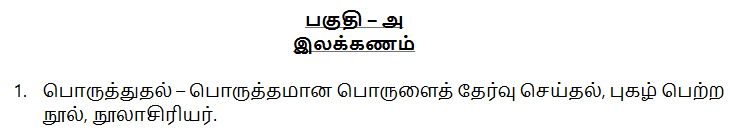 1)
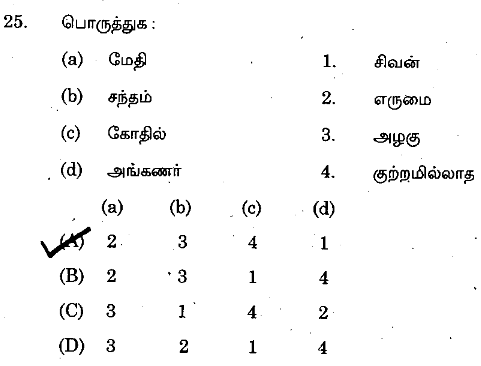 2)
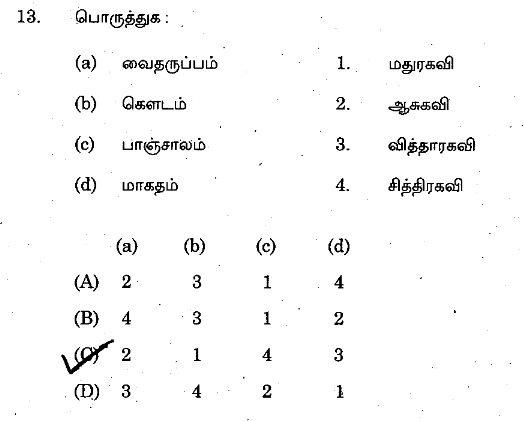 3)
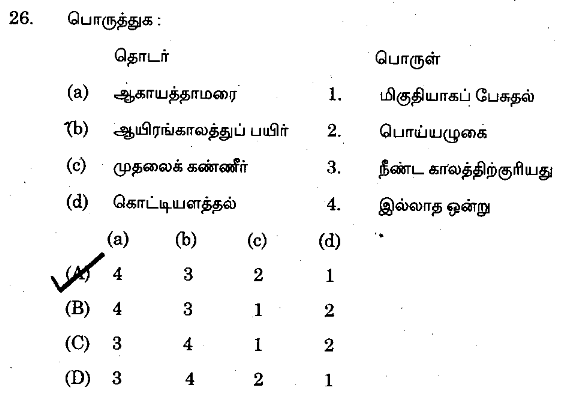 4)
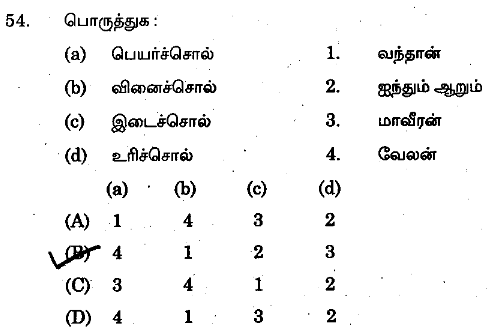 5)
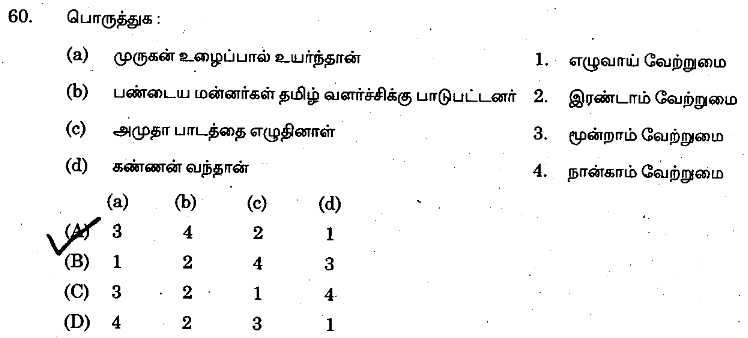 7)
6)
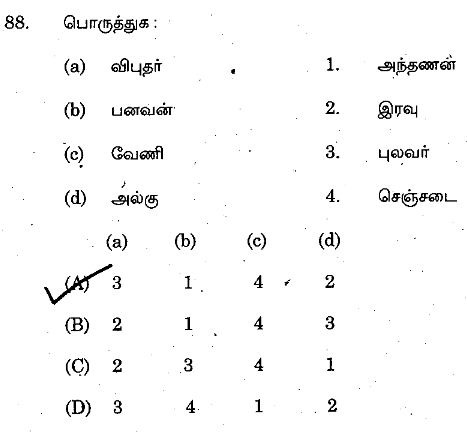 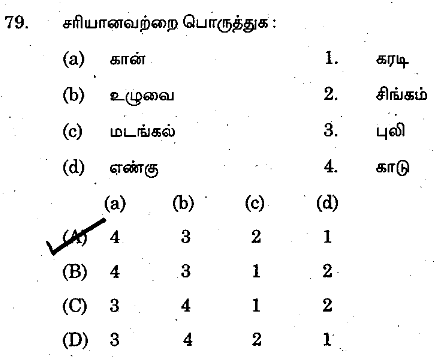 8)
9)
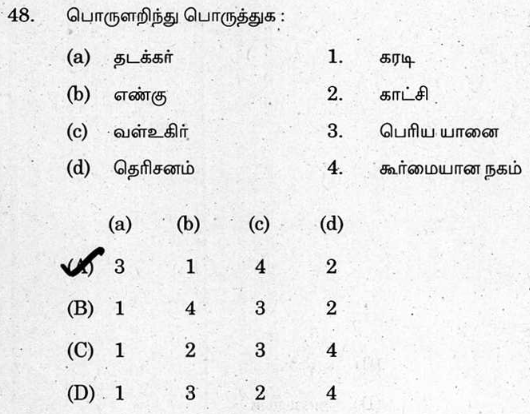 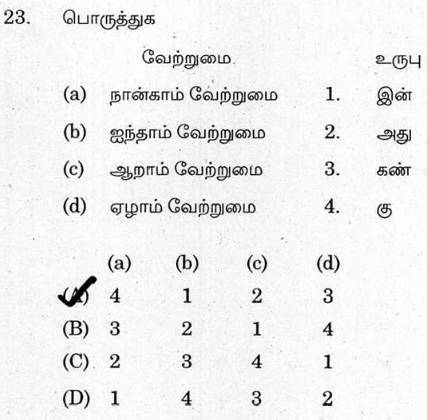 10)
11)
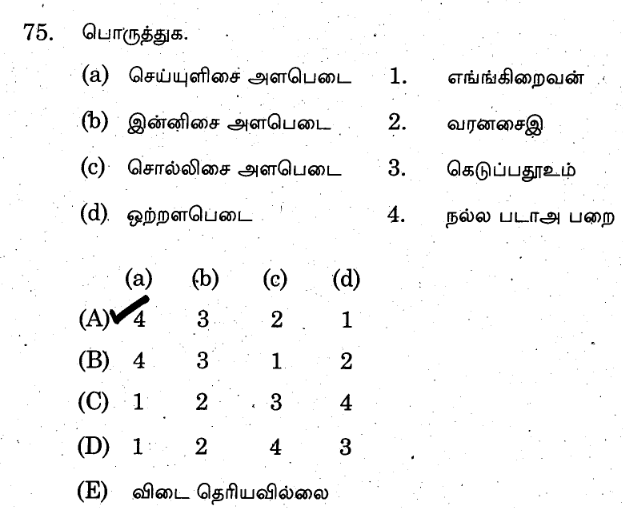 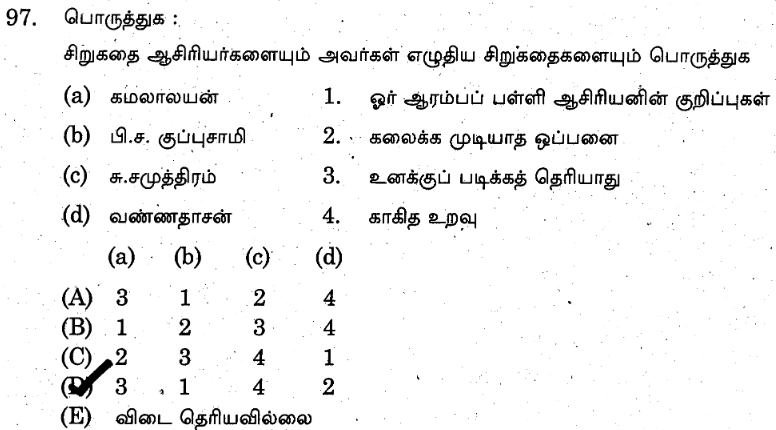 12)
13)
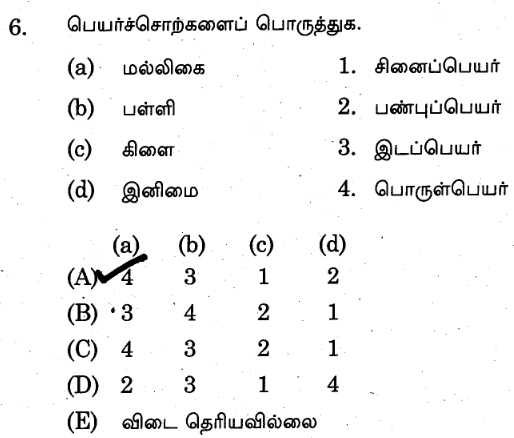 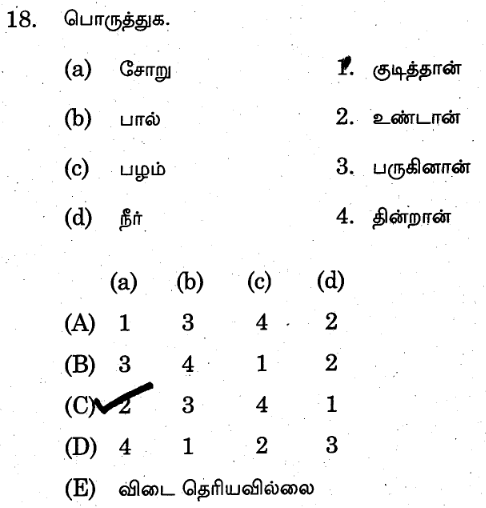 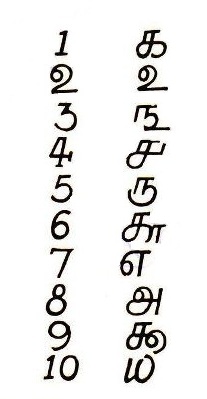 15)
14)
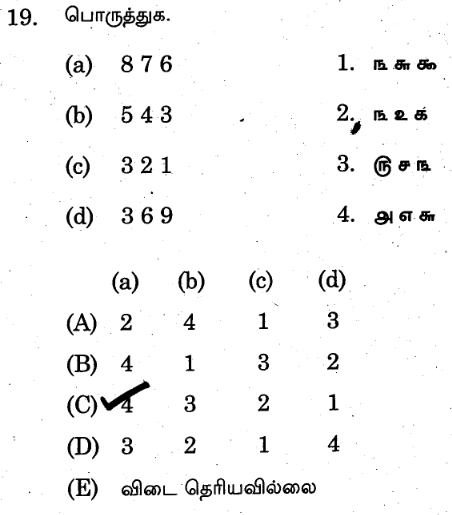 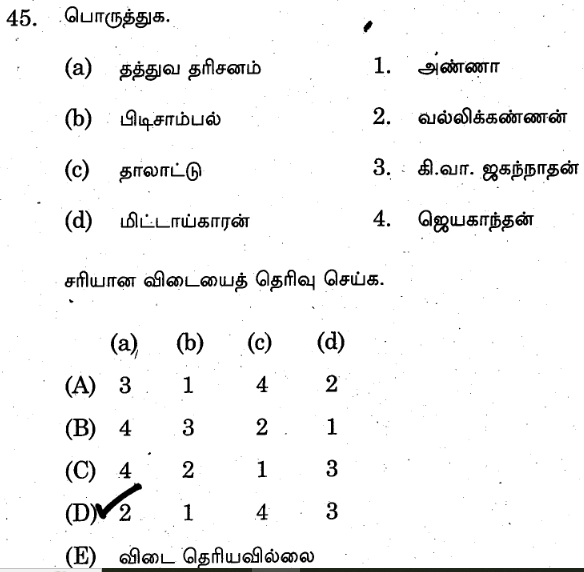 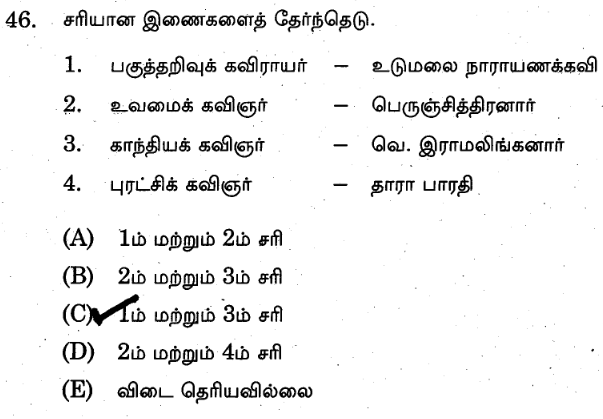 16)
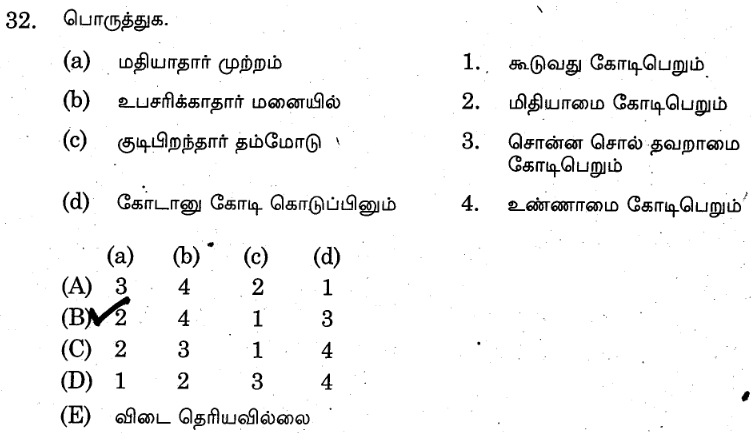 17)
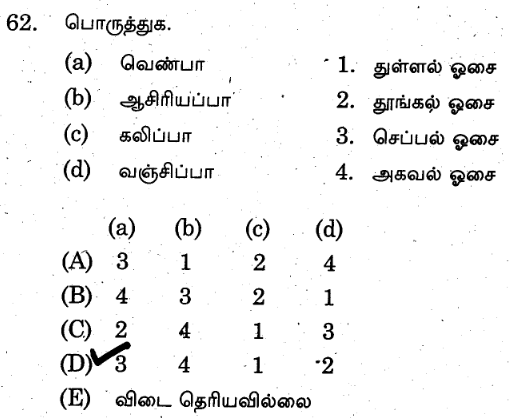 18)
19)
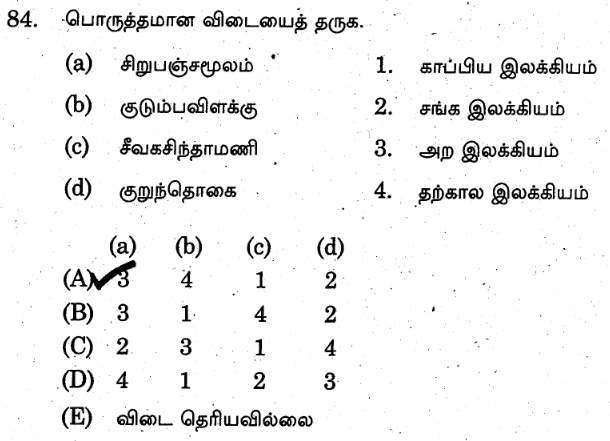 20)
21)
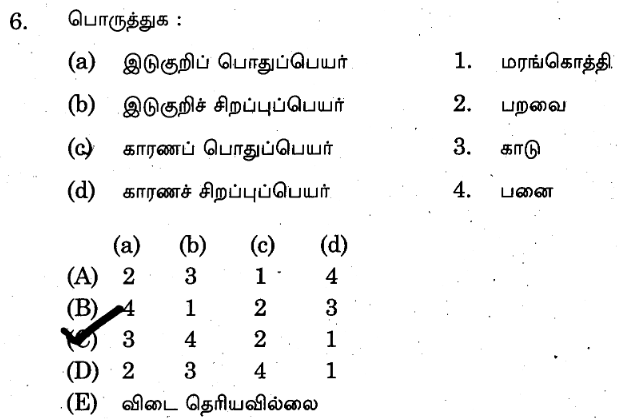 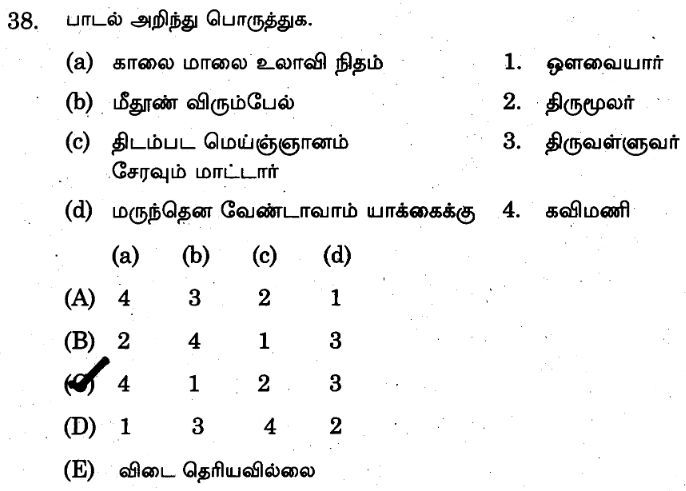 23)
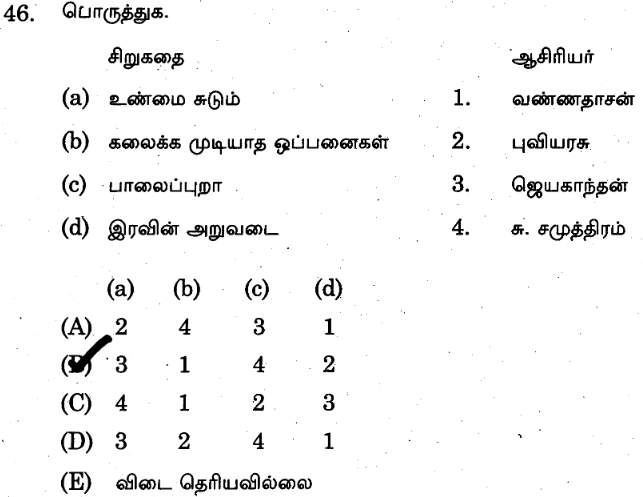 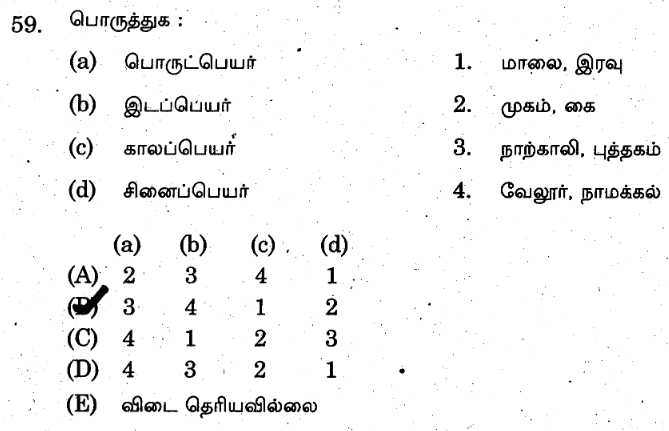 22)
24)
26)
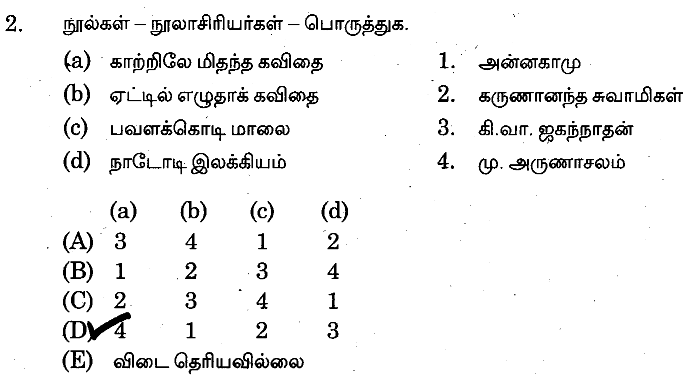 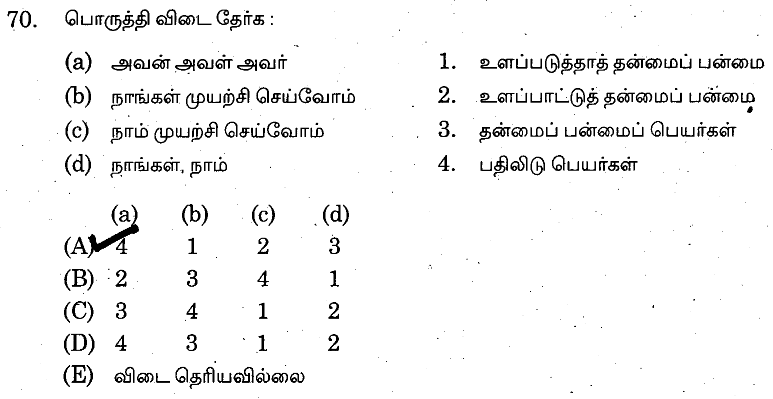 25)
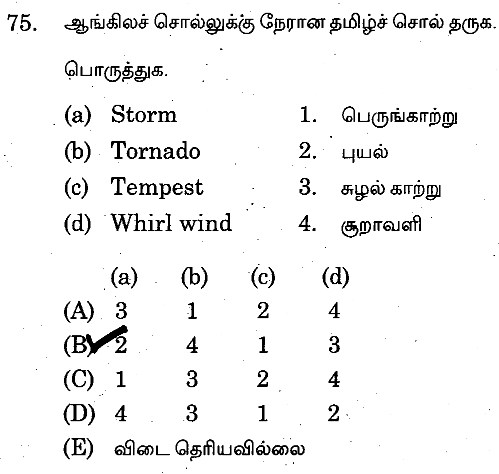 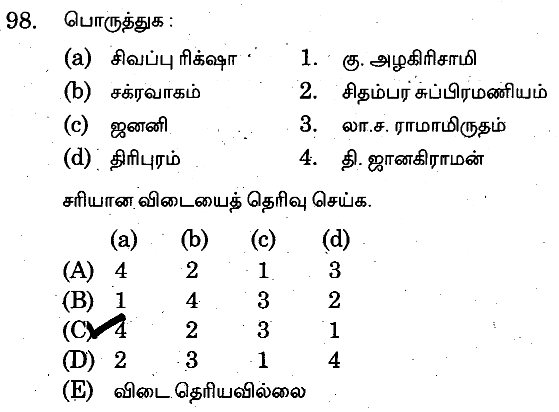 27)